Усередині нас криютьсяпотенційні творчі можливості,і ми повинні працювати щосили, щоб розкрити цей потенціал.Мартін Лютер Кінг
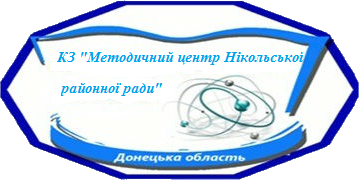 Методичний  диспут-тренінг на тему 
«Творчість вчителя — це необхідність чи данина моді?»
Директор комунального закладу “Методичний центр Нікольської районної ради Донецької області ” – Антикало С.М.
Мета:
розширити знання педагогів щодо професійної майстерності сучасного педагога; 
розвинути творчу уяву та комунікативні можливості; 
викликати бажання дискутувати;
 спонукати до творчості під час практичної роботи .
Вирішальними чинниками успіху стають:
інтелектуальний компонент — це поінформованість про технології здійснення певного виду діяльності, розуміння їх особливостей;
 дієво-практичний компонент — це володіння набором дидактичних методів, прийомів та організаційних форм, вироблення власної педагогічної техніки;
 емоційно-особистісний компонент — способи пристосування своїх професійних можливостей до вихованців, урахування їхніх індивідуальних запитів.
В. Сухомлинський наголошував, що «робота педагога — це творчість, а не буденне наштовхування в дітей знань». Він підкреслював, «що справжній вчитель-майстер не може жити без творчості, повторюючи одне й те саме все своє життя. Тільки творчий педагог може розвинути творчі можливості, творчі здібності дітей».
Правила тренінгу
Активність учасників;
 говорити по черзі, а не водночас;
 критикувати ідею, а не особу, що її висловила;
 не перебивати того, хто говорить;
 пропонувати власні варіанти.
Вправа «Мікрофон»
1. Діяльність творчого педагога — це власна ініціатива чи дія за наказом? Як ви вважаєте?
2. Педагог-творець-ерудит, він бачить не лише сьогоднішній, а й завтрашній день. Так це чи ні?
3. Я стверджую, що показником результативності педагога є заняття. Як ви вважаєте?
4. Відкрите заняття — це творчість чи вистава? Ваша думка.
Завдяки читанню людина розвивається,бесіді — стає винахідливою, а звичцізанотовувати — піклувальною.                                                              Ф.Бекон Будь-яка справжня освіта здобуваєтьсялише шляхом самоосвіти.                                                              М. Рубакін
Підбиття підсумків
Отже, творчий педагог — це:
1. Педагог —творець-ерудит.
2. Працює за власним бажанням.
3. Вміє працювати творчо.
4. Досягає поставленої мети.
Вправа «У світі казки»
Завдання: використовуючи героїв казок «Айболить», «Снігуронька», «Попелюшка», «Карлсон», об'єднати їх новим сюжетом і перенести в казку «Троє поросят».
Критерії оцінювання:
 наявність художньої обробки;
 аргументація всіх видів висловлювань і задіяння всіх героїв.
Час на виконання — 3 хв. Переможець поїде на відпочинок на Гаваї.
Вправа «Сильна ланка»
Завдання: назвати автора слів.
 «Щоб стати справжнім вихователем дітей, треба віддати їм своє серце»    В. Сухомлинський
Справжній педагогічній творчості властивіриси дослідження, творчого узагальнення своєї праці.                                         В. Сухомлинський
Учитель творить Людину. Ці мудрі й ваговиті слова можна сказати тільки про матір і батька.                           
                                                        В.  Сухомлинський
Кожен рік, який ви працюєте в шкоді,
повинен збагачувати вашу технологічну
лабораторію педагогічної праці.
                                       В. Сухомлинський
Щоб правильно намітити шляхи індивідуальної
допомоги вчителю, потрібно глибоко вивчити
систему його роботи... та ознайомитись із тим,
як він працює над підвищенням теоретичного і
педагогічного рівня.
                                                               В. Сухомлинський
Немає людей, більш допитливих,
невагомих, більш одержимих думками
про творчість, як учителі.
                                                            В. Сухомлинський
Бліц-турнір
Продовжіть фразу:
І. Кредо справжнього педагога — не сковувати дитину, а.... (дати можливість).
ІІ. Розуміння дитини — запорука... (у вихованні).
ІІІ. Навчаючи інших, ми... (вчимося самі).
IV. Людині властиво... (помилятися).
Підсумок тренінгуАнкета «Я — творча особистість»
(Відповіді оцінюються таким чином: «так» — 1бал, «ні» — 0 балів.)
1. Вважаю, що успіх у житті залежить від особистих зусиль, а не від випадку.
2. Чи наполегливі ви при досягненні своє мети?
3. У своїй педагогічній діяльності я постійно намагаюсь вдосконалюватись, використовуючи інтерактивні форми і методи роботи.
4. Я не копіюю колег, а вдосконалюю себе сам.
5. Можу працювати годинами над створенням нової програми.
6. Заради досягнення мети хочу й буду впроваджувати нестандартні форми проведення роботи з дітьми.
Підрахунок балів
5—6 балів — у вас високе прагнення до творчої діяльності.

1—4 бали — ви маєте творчі здібності, проте не проявляєте їх сповна у своїй роботі.
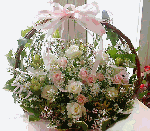 Бажаю вам успіхів у творчій діяльності. 
Дякую за активність і щирість у роботі.